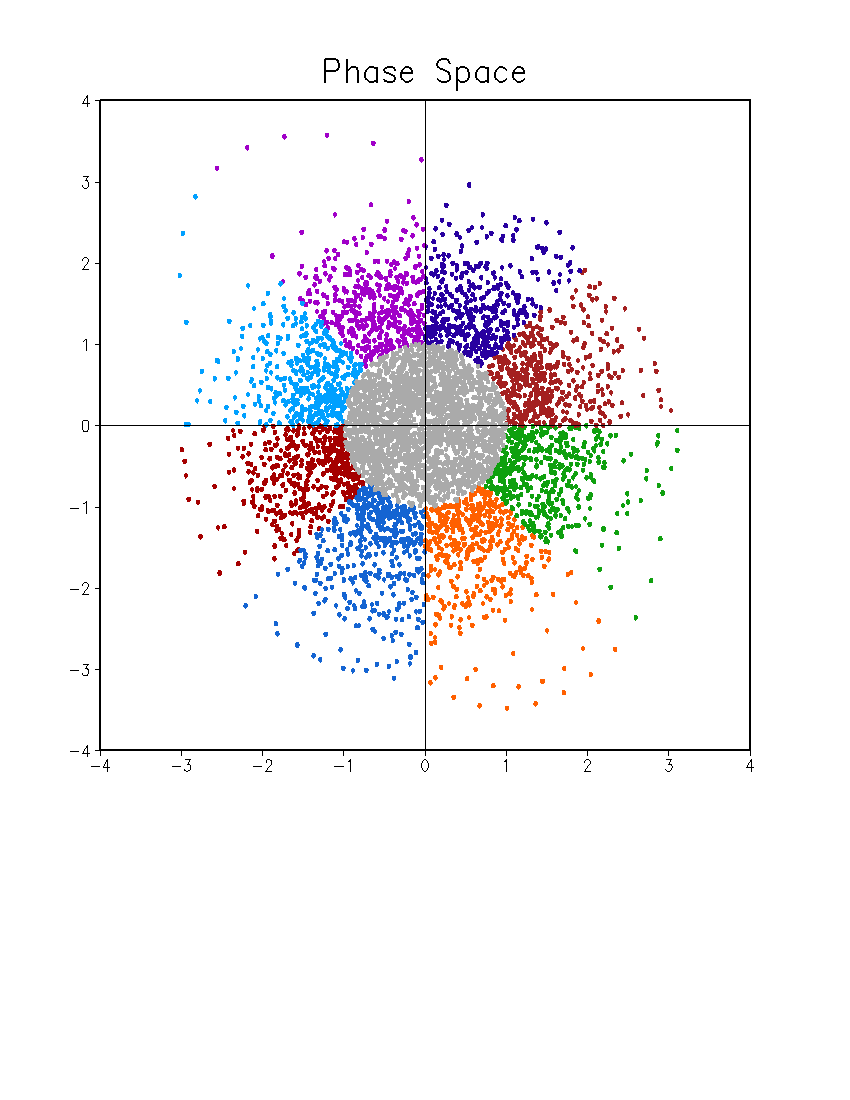 Daily MJO Index
01 Jan 1999 – 31 Dec 2014
Phase 7
Phase 6
Phase 8
Phase 5
Weak MJO
PC2
Phase 1
Phase 4
Phase 2
Phase 3
PC1
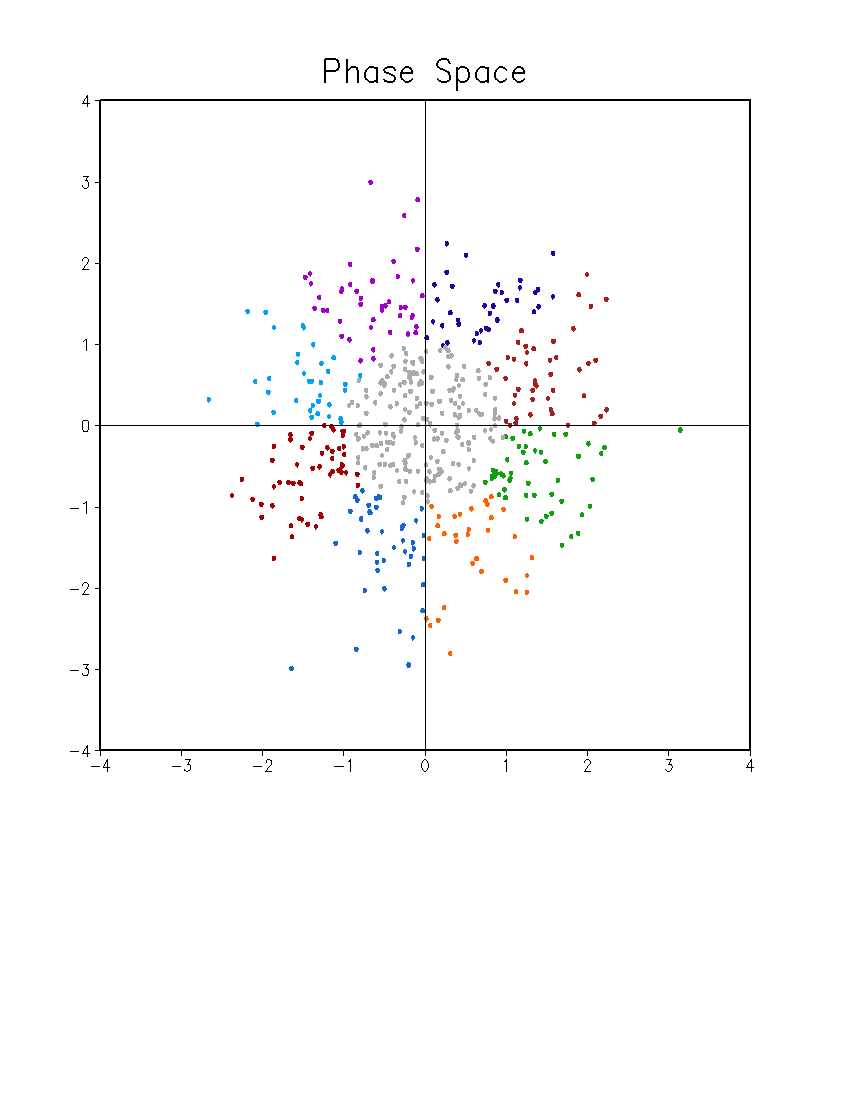 Weekly MJO Index
1999 – 2014 
May – December  (34 Weeks)
Sunday – Saturday
Phase 7
Phase 6
Phase 8
Phase 5
Weak MJO
PC2
Phase 1
Phase 4
Phase 2
Phase 3
PC1
Weekly MJO index:
Average of daily MJO index from Sunday to Saturday
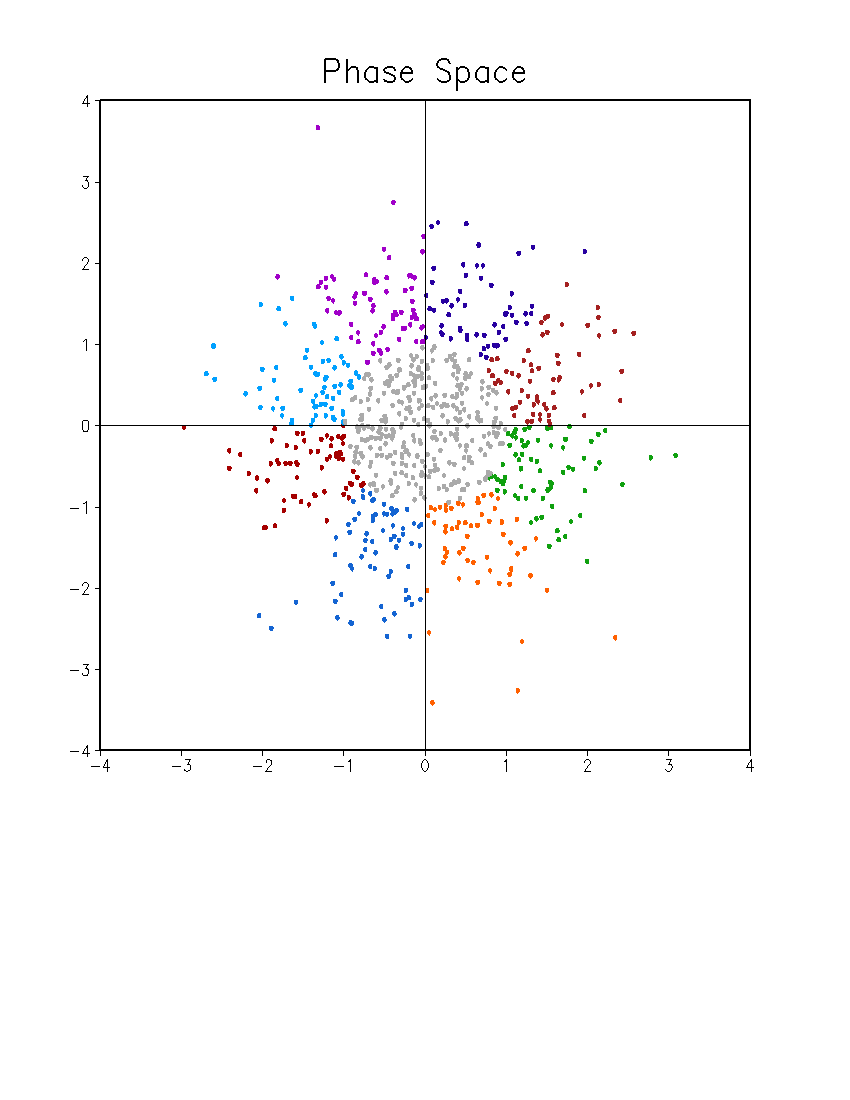 Weekly MJO Index 
Based on Weekly OLR, U200, and U850
03 Jan 1999 – 27 Dec 2014
Phase 7
Phase 6
Phase 8
Phase 5
Weak MJO
PC2
Phase 1
Phase 4
Phase 2
Phase 3
PC1
Weekly OLR, U200, U850
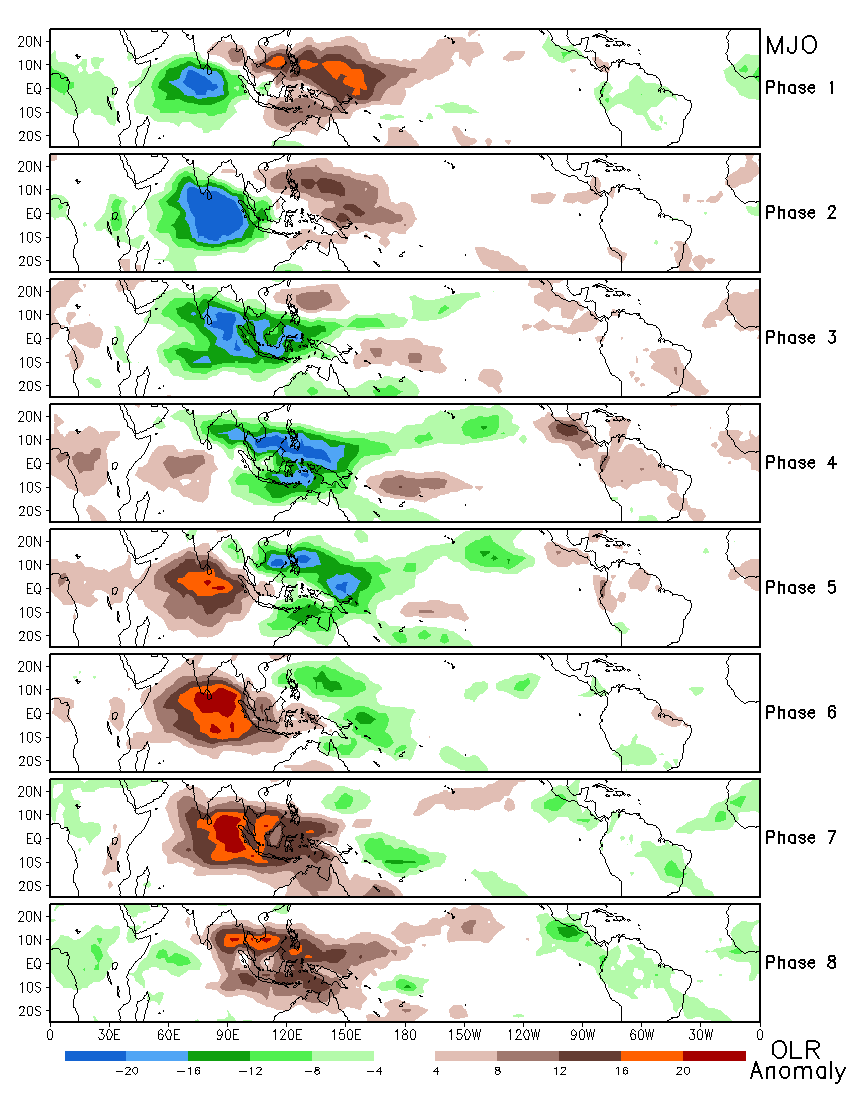 Composite of OLR Anomaly for Different MJO Phases Based on Daily MJO Index
1999 – 2014
Daily OLR Anomaly
Unfiltered
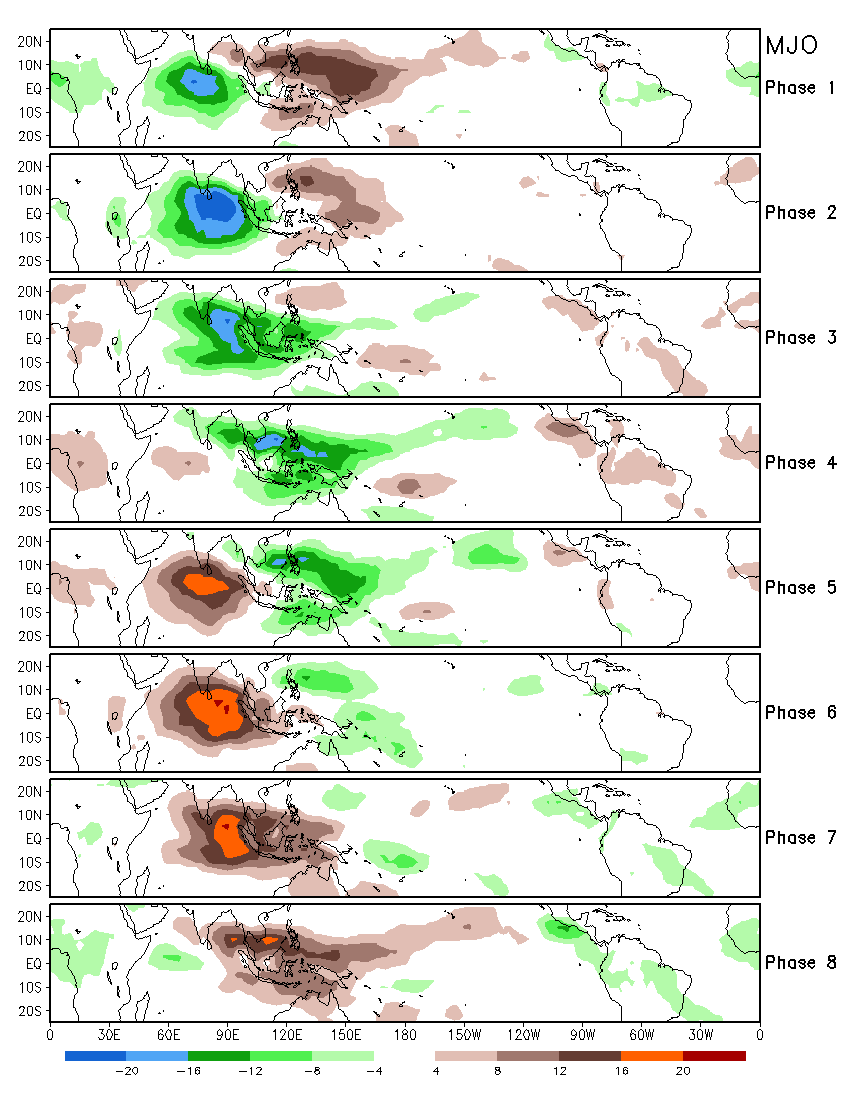 Composite of OLR Anomaly for Different MJO Phases Based on Daily MJO Index
1999 – 2014
Daily OLR Anomaly
Filtered
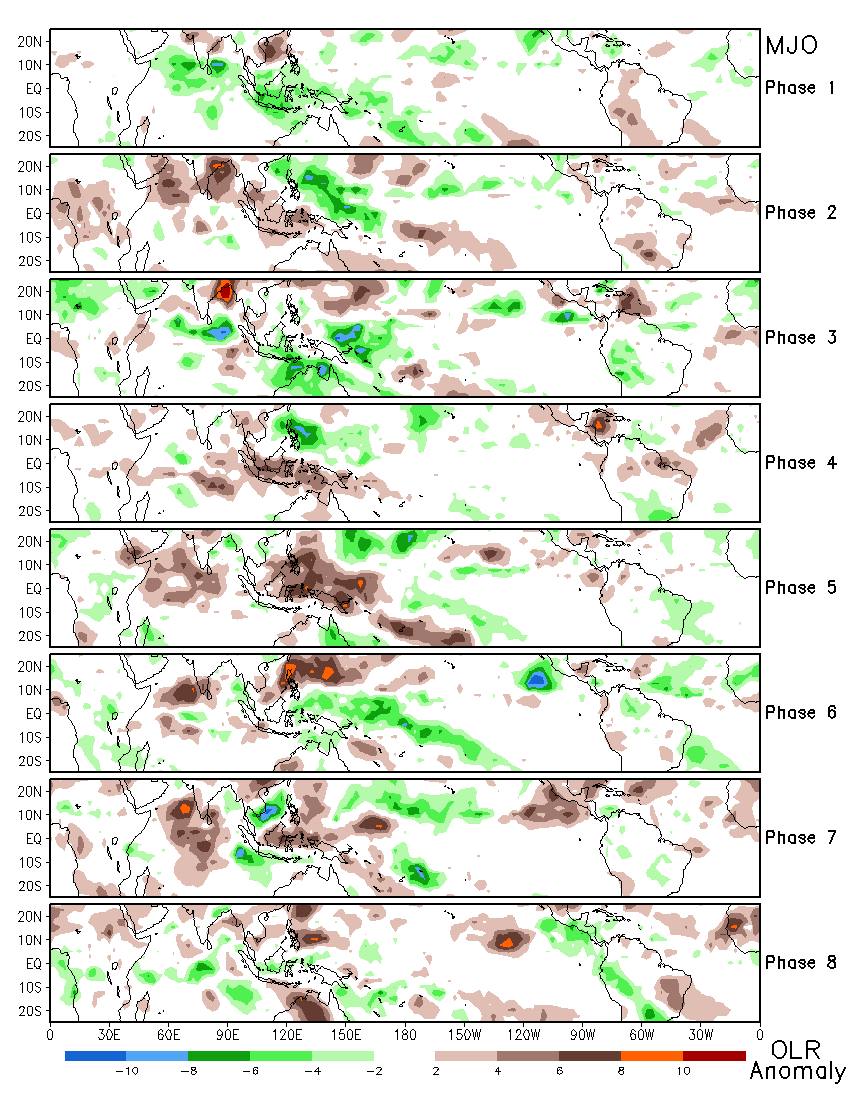 Composite of OLR Anomaly for Different MJO Phases Based on Weekly MJO Index
1999 – 2014
Weekly OLR Anomaly
Unfiltered
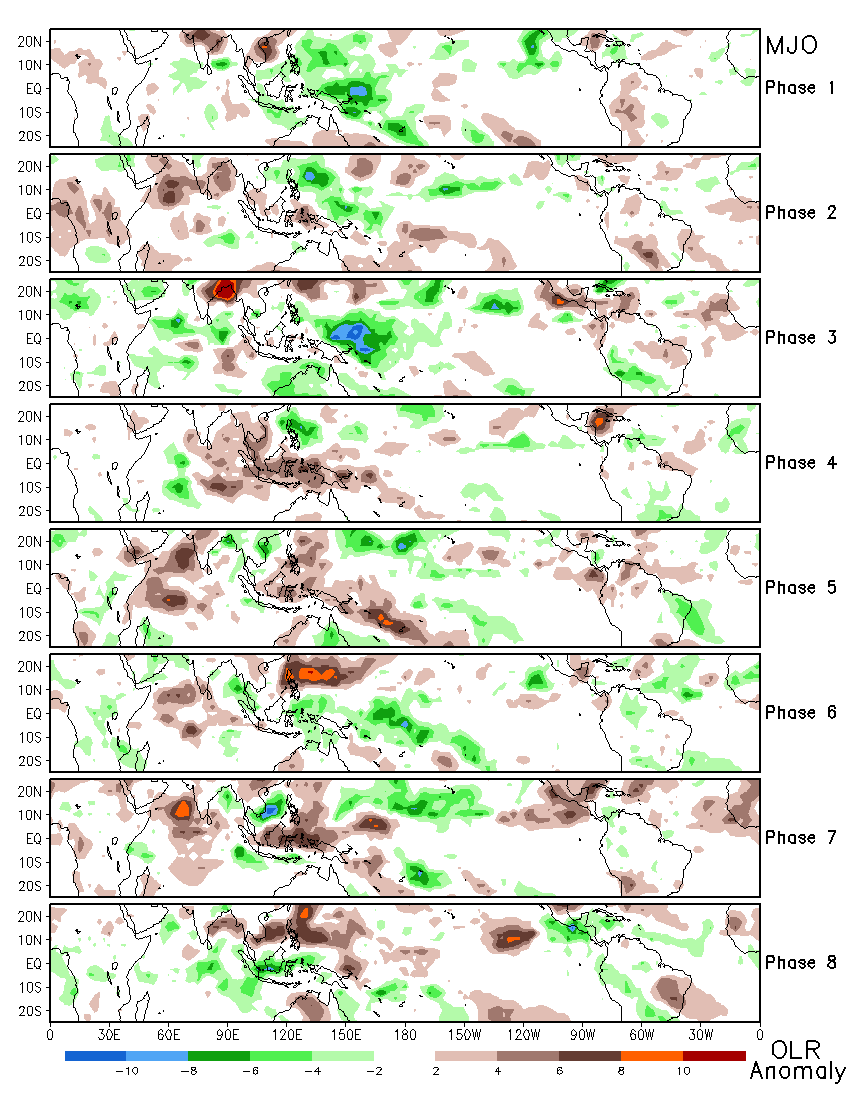 Composite of OLR Anomaly for Different MJO Phases Based on Weekly MJO Index
1999 – 2014
Weekly OLR Anomaly
Unfiltered
Weekly OLR, U200, U850
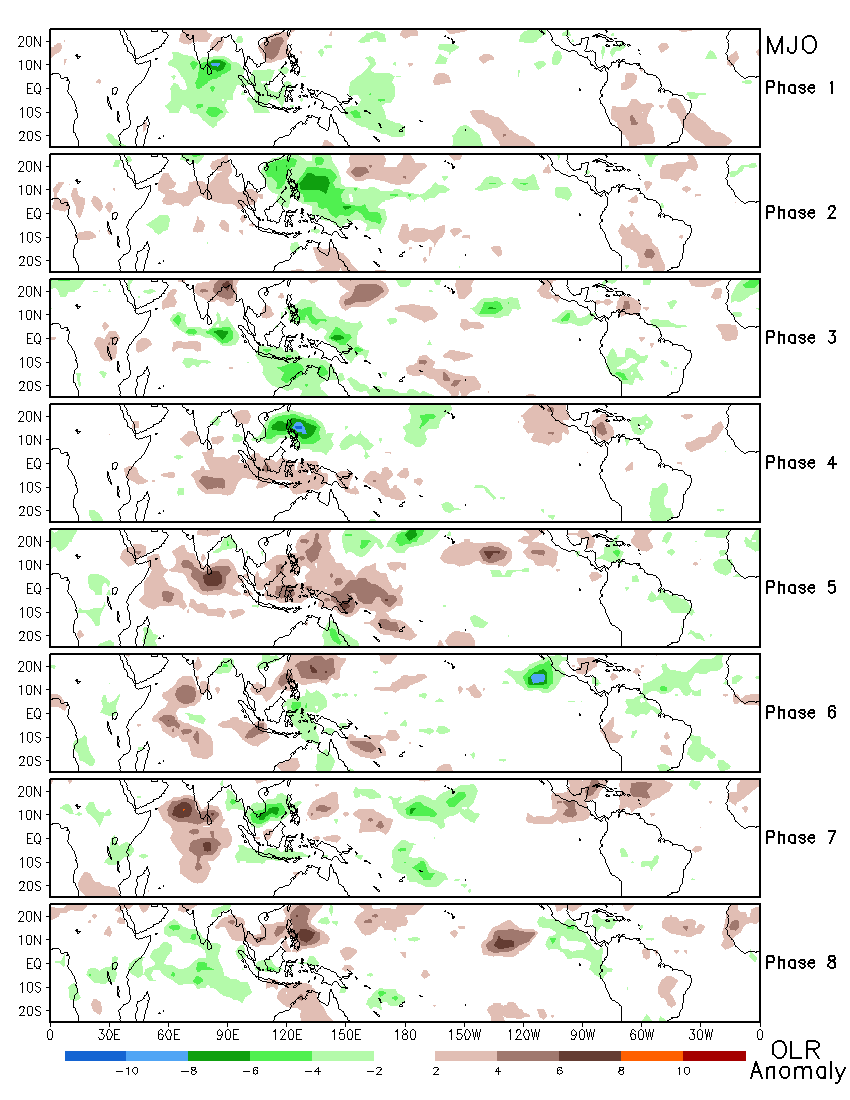 Composite of OLR Anomaly for Different MJO Phases Based on Weekly MJO Index
1999 – 2014
Weekly OLR Anomaly
Filtered
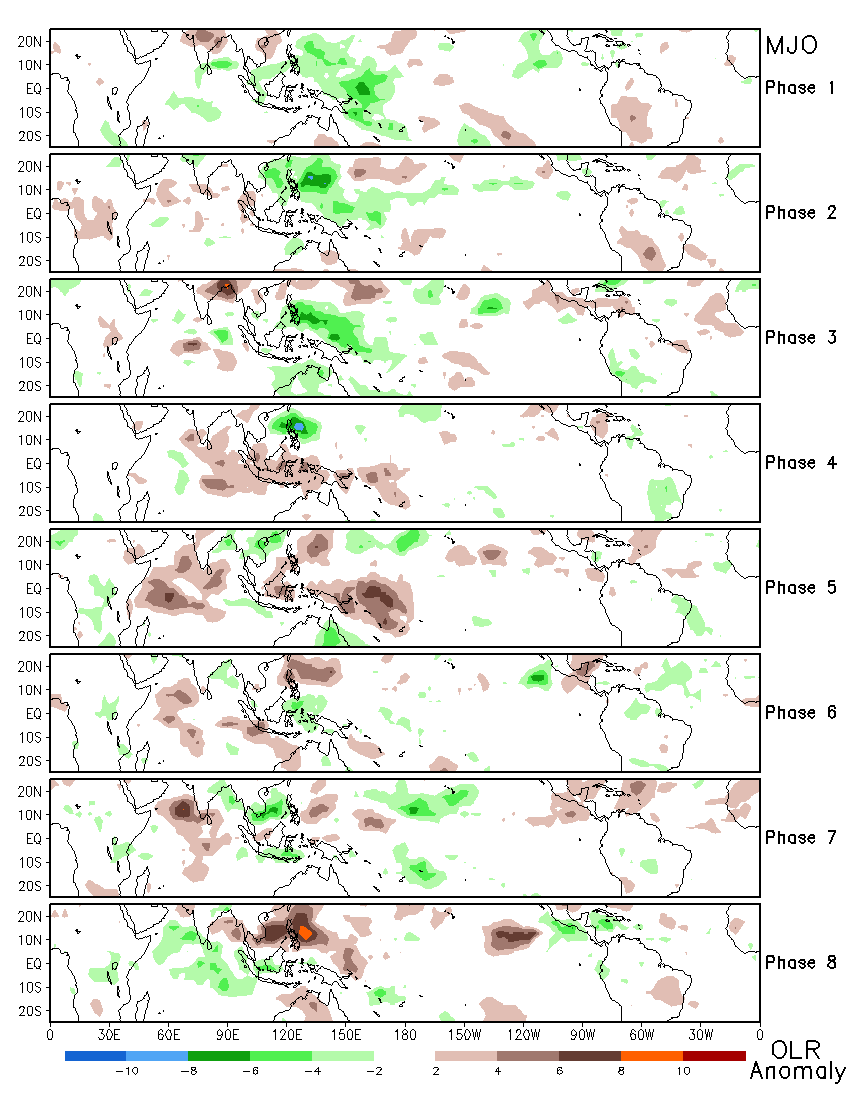 Composite of OLR Anomaly for Different MJO Phases Based on Weekly MJO Index
1999 – 2014
Weekly OLR Anomaly
Filtered
Weekly OLR, U200, U850
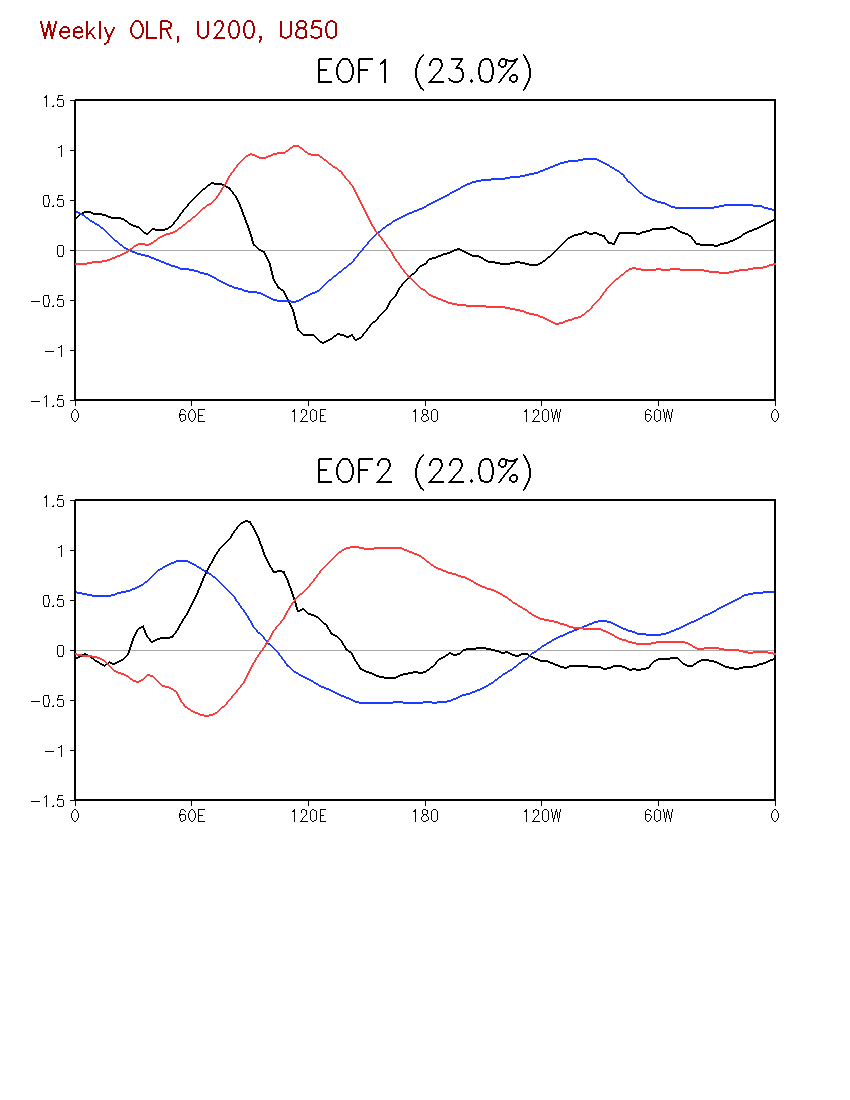 OLR                                  U850                             U200
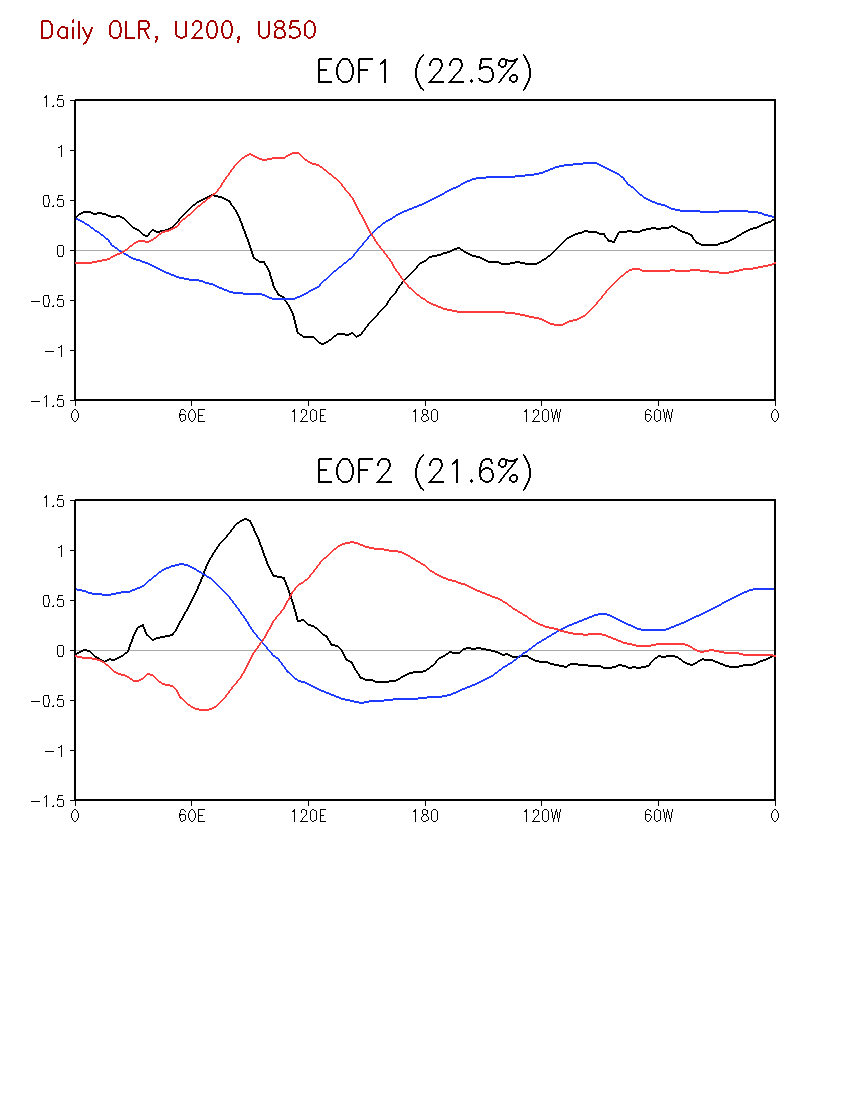 OLR                                  U850                             U200
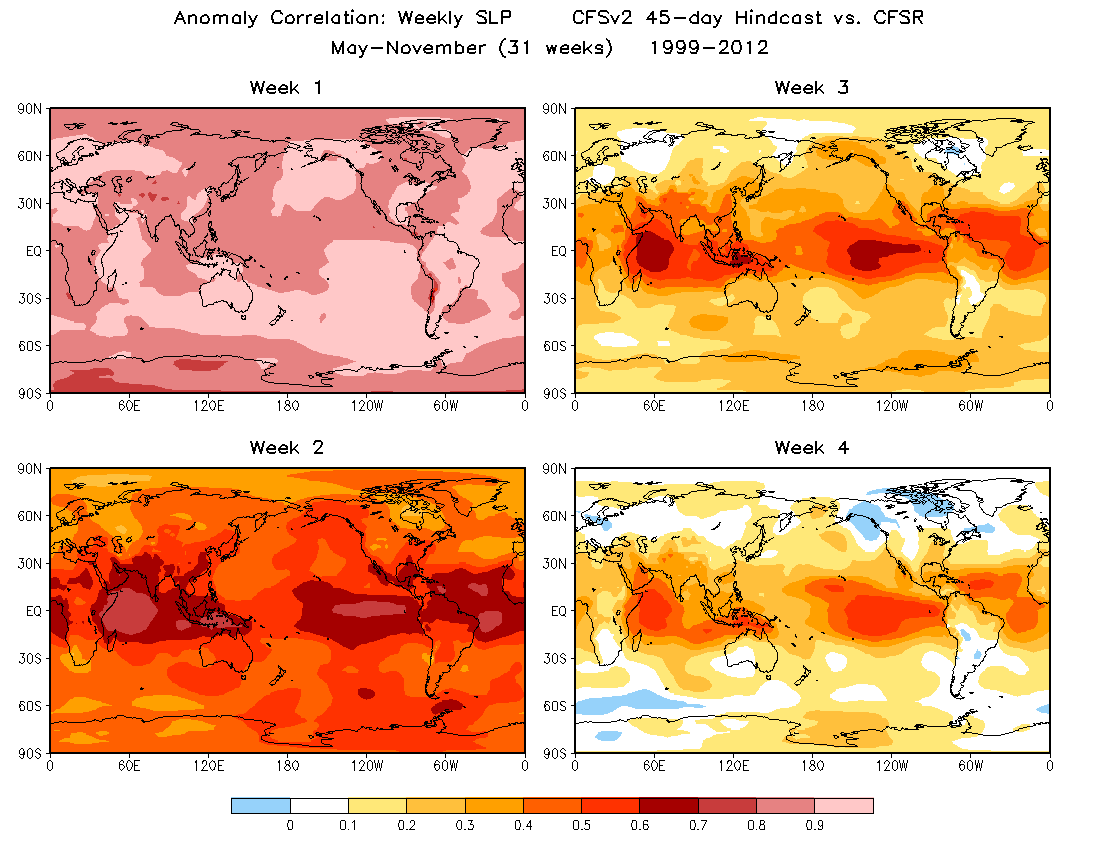 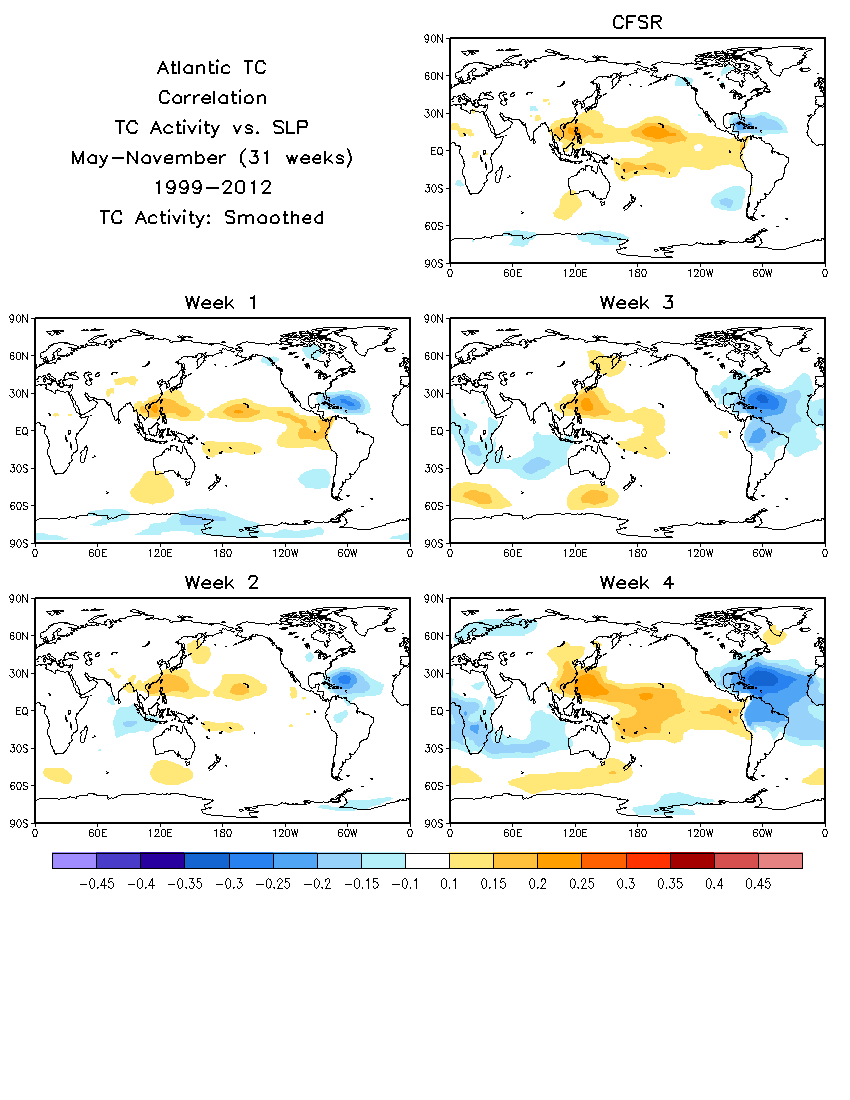 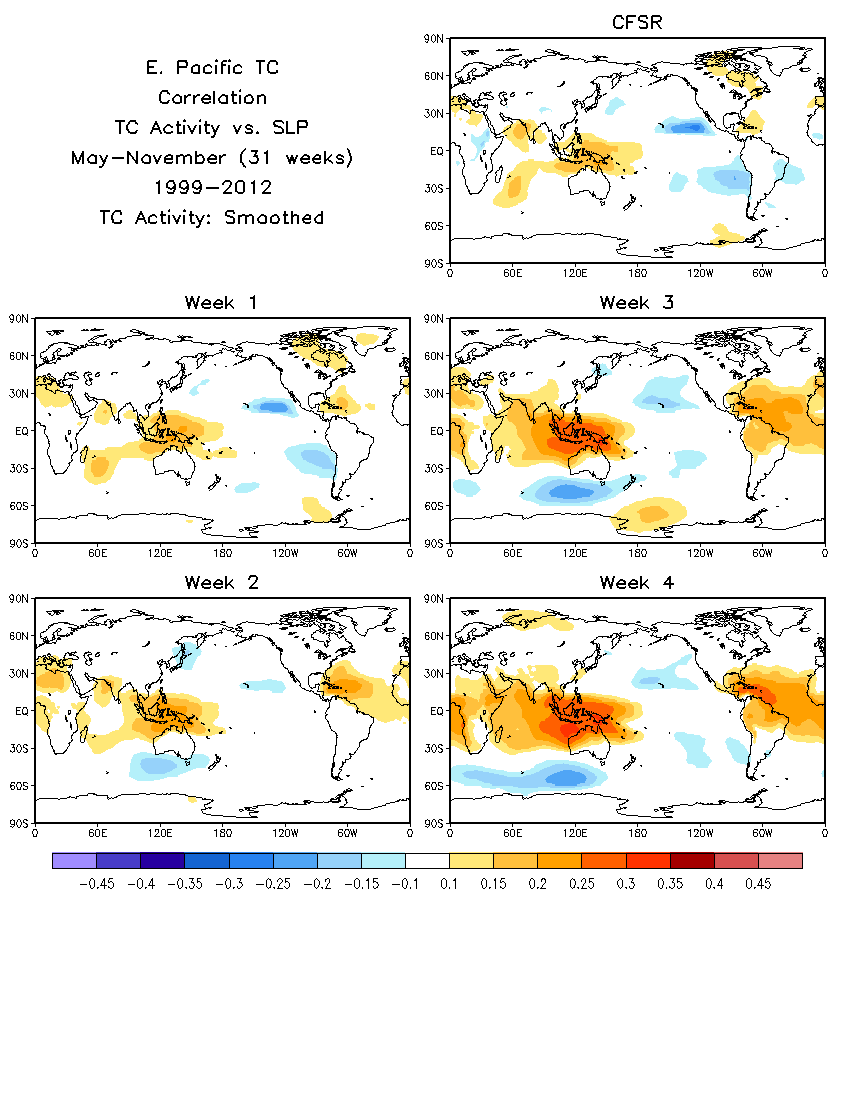 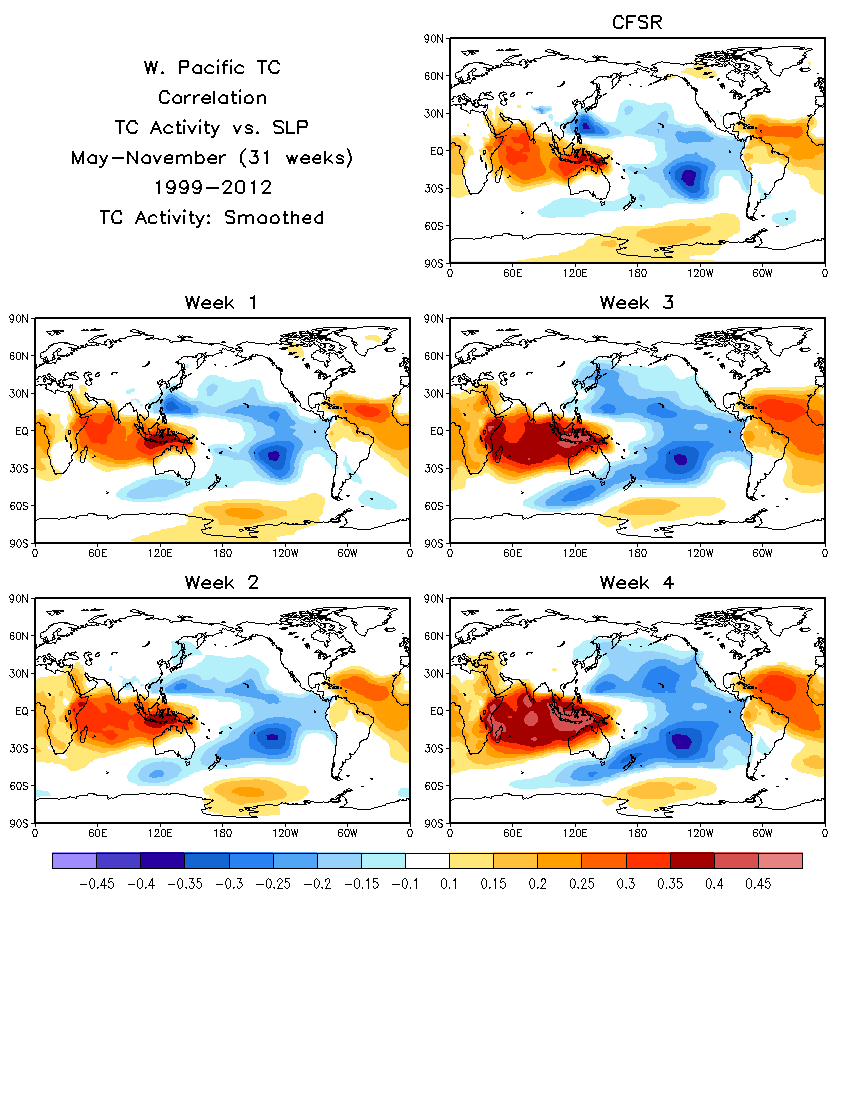